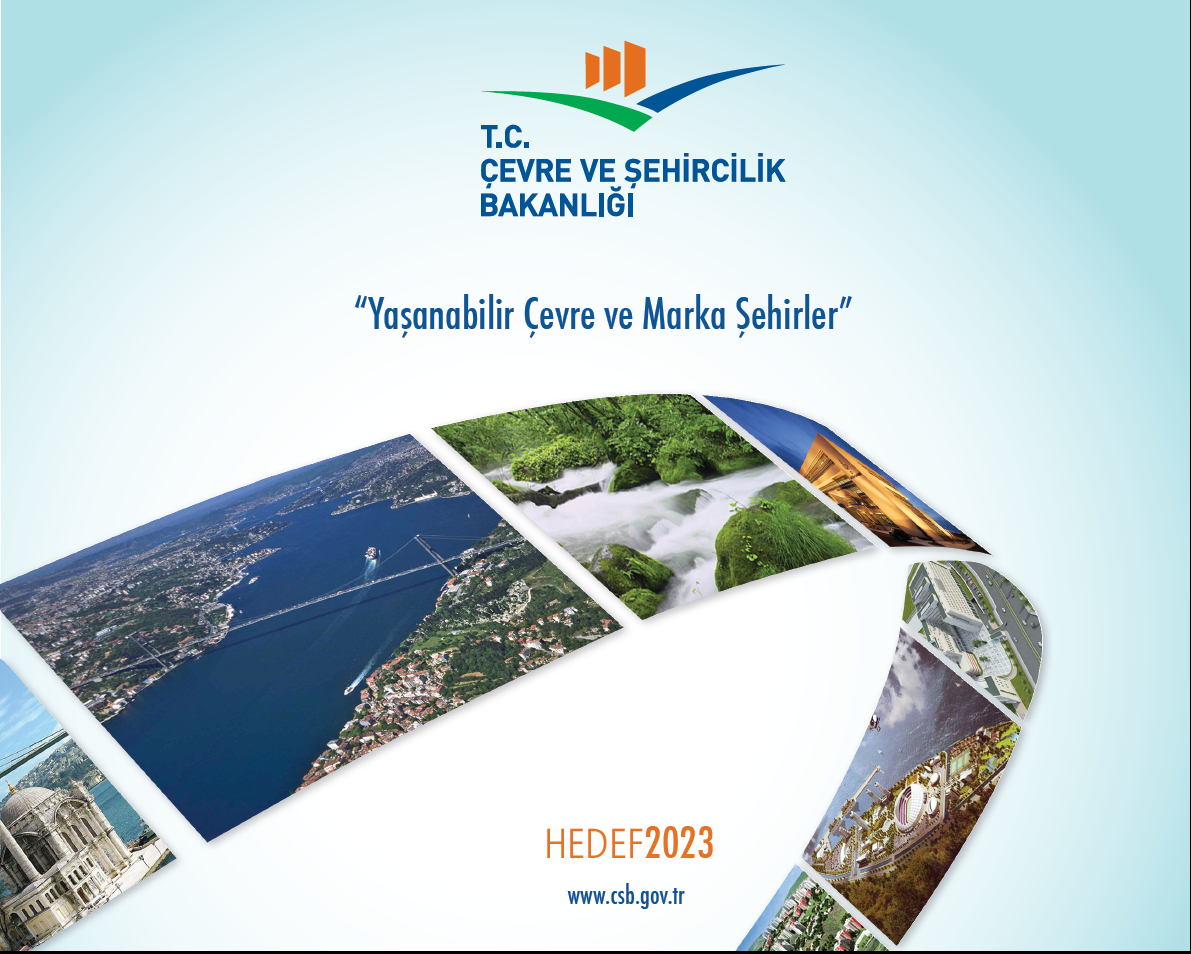 * Bağlı ve ilgili kuruluşlar hariç.
YAPIM  ŞUBE ÇALIŞMALARI
Kamu kurum ve kuruluşlarına ait bina ve tesislerin inşa, güçlendirme, tadil ve esaslı onarımlarına ait, proje, yaklaşık maliyet, ihale ve  denetim hizmetleri,
5543 Sayılı İskan Kanunu ve ilgili mevzuat uyarınca  Devlet Eliyle İskan Çalışmaları,
Teknik bilirkişilik hizmetleri,
1163 sayılı Kooperatif Kanunu çerçevesinde yapı kooperatifleri işlemleri yürütülmektedir.
[Speaker Notes: YÖRESEL MİMARİYE DESTEK, SAYIN BAŞBAKANIMIZIN ÜZERİNDE DURDUĞU BİR KONU.]
PROJE VE YAPIM ÇALIŞMALARI
[Speaker Notes: TUNA BEYE NOT: BAKANLIĞIMIZ YATIRIM PROGRAMI İŞLERİ Mİ, PROGRAM DIŞI İŞLER Mİ?
2 SAYFAYA AYRILABİLİR Mİ?
YTS’DEN veri girilecek.]
PROJE VE YAPIM ÇALIŞMALARI
[Speaker Notes: TUNA BEYE NOT: BAKANLIĞIMIZ YATIRIM PROGRAMI İŞLERİ Mİ, PROGRAM DIŞI İŞLER Mİ?
2 SAYFAYA AYRILABİLİR Mİ?
YTS’DEN veri girilecek.]
İSKAN İLE İLGİLİ ÇALIŞMALAR
Boyabat Barajı ve HES nedeniyle Vezirköprü İlçesinde 3 köyde toplam 40 adet hak sahibi olup bunların 35 adeti şehirsel, 5 adeti tarımsal hak sahibidir. Susuz köyünde 5 adeti tarımsal (1 adet tarımsal iskan Tekirdağ ilinden 9/1/ç kapsamında yapılmış olup, 4 adet tarımsal iskân talebi Çorum ili İskilip ilçesinden karşılanacak olup çalışmalar devam etmektedir), 21 adeti şehirsel  iskan (8 adeti ilimizden, 6 adeti Ankara ilinden ve 1 adeti Tekirdağ ilinden olmak üzere toplam 15 adedine  9/1/ç kapsamında daire  alındı) olmak üzere toplam 26 adet,  Darıçayalanı Köyünde toplam 7 adet şehirsel iskan (2 adeti ilimizden, 1 adeti İstanbul ilinden olmak üzere 3 adetine 9/1/ç kapsamında daire alındı)  ve Darıçay Köyünde toplam 7 adet şehirsel iskan(4 adeti ilimizden 9/1/ç kapsamında daire alınmıştır.)  hak sahibi mevcuttur. Samsunda Şehirsel iskanda  14 daire alınarak ve toplamda 1.347.000,00 TL; diğer İllerde şehirsel 8 adet daire alınarak  ve toplamda 836.000,000 TL ödeme yapılmış olup Samsun ve diğer illerde 22 adet daire alınarak toplamda 2.183.000,00 TL, tarımsal iskanda Tekirdağ ilinde 9/1/ç kapsamında  100.000,00 TL  ödeme yapılmıştır.
İSKAN İLE İLGİLİ ÇALIŞMALAR
Vezirköprü İlçesi Susuz Köyünde 31.01.2013 günü yapılan iskân duyurusuna istinaden, Boyabat Barajı İnşaatı nedeniyle etkilenen aileleri Devlet eliyle 6292 sayılı Orman Köylülerinin Kalkındırılmalarının Desteklenmesi ve Hazine Adına Orman Sınırları Dışına Çıkarılan Yerlerin Değerlendirilmesi ile Hazineye Ait Tarım Arazilerinim Satışı Hakkındaki Kanunun 4. Maddesi ile 5543 sayılı İskân Kanunu ve ilgili mevzuata göre 24.09.2012 tarihli ve 3779 sayılı Bakanlar Kurulu Kararı doğrultusunda Susuz Köyü sınırları içerisinde belirlenen yaklaşık 50 dönüm alanda iskân edilmeleri konusunda 84 aile iskân talebinde bulunmuş olup,  hak sahipliği çalışmaları devam etmektedir.
İSKAN İLE İLGİLİ ÇALIŞMALAR
Aynı alanda Devlet Eliyle İskan çalışmalarının devamı olarak, Fiziksel iskanla ilgili Bakanlığımız Yapı İşleri Genel Müdürlüğü İskan Dairesi  Başkanlığı Fiziksel Planlama Şube Müdürlüğü elemanlarından 2 teknik elemanın ve Müdürlüğümüz elemanlarının katılımıyla Vezirköprü ilçesi  Susuz Köyünde bilgilendirme toplantısı yapılmış olup, Fiziksel iskan talebi köy gelişme alanı olarak Etüt Planlama Programına  alınmak üzere  Bakanlığımıza teklifte bulunulmuştur.
KOOPERATİFLERLE İLGİLİ ÇALIŞMALAR
1163 sayılı Kooperatif Kanunu çerçevesinde bu kooperatiflerin genel kurul toplantılarına eleman görevlendirilmekte, toplantıların kanuna uygun yapılması sağlanmakta, gerektiği durumlarda denetimleri yapılmakta ve uygun olmayanlar Cumhuriyet Başsavcılığına bildirilmektedir.
Samsun ilinde 959’u konut, 27’si toplu iş yeri, 19’u küçük sanayi sitesi 3’ü Üst Birlikler olmak üzere;
Toplam Yapı Kooperatif Sayısı : 1008
Bunlardan; 
73 adedi faal,
185 adedi tasfiye halinde,
529 adedi kapanmış,
221 adedi münfesih,
1 adedi mahkemede,
1 adedi yeni kurulmuş,
3 adedi denetimi yapılan  Yapı Kooperatifleridir.
ARZEDERİM


HÜLYA KÜNKÜL
YAPIM ŞB.MÜDÜRÜ
[Speaker Notes: RESİMLER ÖNCE TAM SAYFA GELİP SONRA YERİNE OTURSUN!? SAYIN BAKANIMIZIN BASINDA ÇIKMIŞ SON FAALİYETLERİNDEN ALINTI YAPILABİLİR.
Taşra teşkilatı olarak sizi izliyoruz, izinizdeyiz.
Varsayımlar dikkate alınmasın.]